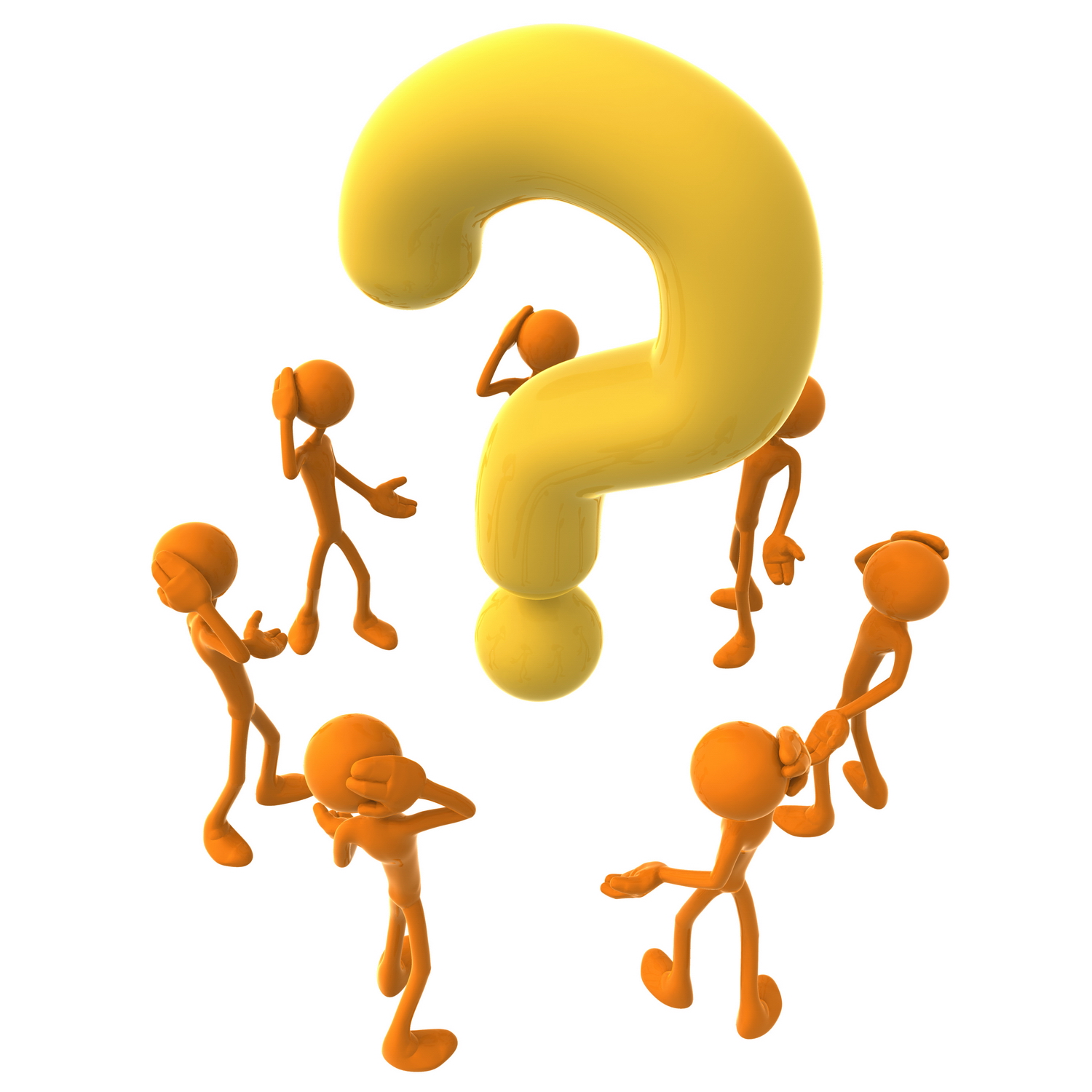 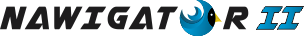 Jak założyć stowarzyszenie?
Prezentacja multimedialna została opracowana w ramach projektu:
„NAWIGATOR II - program rozwoju ekonomii społecznej”, współfinansowanego ze środków Europejskiego Funduszu Społecznego w ramach Regionalnego Programu Operacyjnego Województwa Podkarpackiego na lata 2014-2020: OŚ PRIORYTETOWA VIII Integracja społeczna
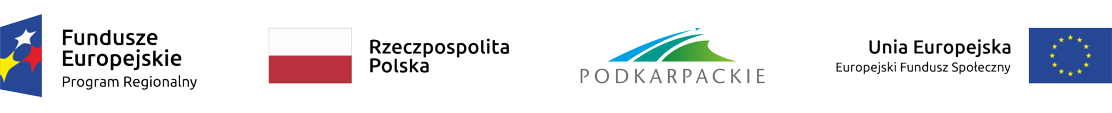 KROK 1
GRUPA LUDZI, CZYLI ZAŁOŻYCIELE
To zdjęcie, autor: Nieznany autor, licencja: CC BY-SA-NC
Stowarzyszenia mogą tworzyć obywatele polscy, mający pełną zdolność do czynności prawnych i nie pozbawieni praw publicznych
Małoletni poniżej 16 lat może należeć do stowarzyszenia, jeśli wyrażą na to zgodę jego przedstawiciele ustawowi (np. rodzice), nie może jednak korzystać z biernego i czynnego prawa wyborczego. 
Natomiast małoletni w wieku 16-18 lat (mający ograniczoną zdolność do czynności prawnych) może należeć do stowarzyszenia oraz korzystać z biernego i czynnego prawa wyborczego, ale w składzie zarządu danego stowarzyszenia większość muszą stanowić osoby o pełnej zdolności do czynności prawnych.
Jeżeli jednak jednostka organizacyjna stowarzyszenia zrzesza wyłącznie małoletnich, mogą oni wybierać i być wybierani do władz tej jednostki.
KROK 2
PROJEKT STATUTU
to najważniejszy wewnętrzny dokument – „konstytucja” stowarzyszenia – to pisemnie potwierdzona informacja o zasadach jego działania. Wstępny projekt statutu dobrze jest przygotować wcześniej, czyli przed zwołaniem zebrania założycielskiego i dostarczyć go do wglądu wszystkim członkom przyszłego stowarzyszenia. Głosowanie za przyjęciem statutu i jego zatwierdzenie musi mieć miejsce na zabraniu założycielskim.
Statut stowarzyszenia, zgodnie z ustawą - prawo o stowarzyszeniach, określa w szczególności:
nazwę stowarzyszenia, odróżniającą je od innych stowarzyszeń, organizacji i instytucji;
teren działania i siedzibę stowarzyszenia,
cele i sposoby ich realizacji,
sposób nabywania i utraty członkostwa, przyczyny utraty członkostwa oraz prawa i obowiązki członków,
władze stowarzyszenia, tryb dokonywania ich wyboru, uzupełniania składu oraz ich kompetencje,
możliwość otrzymywania przez członków zarządu wynagrodzenia za czynności wykonywane w związku z pełnioną funkcją,
sposób reprezentowania stowarzyszenia, w szczególności sposób zaciągania zobowiązań majątkowych, a także warunku ważności uchwał władz stowarzyszenia,
sposób uzyskiwania środków finansowych oraz ustanawiania składek członkowskich,
zasady dokonywania zmian statutu,
sposób rozwiązania się stowarzyszenia.
Wymienione punkty obowiązkowo muszą znaleźć się w statucie stowarzyszenia. Dodatkowo można umieścić w nim inne regulacje, które będą wpływać na funkcjonowanie stowarzyszenia - na przykład dotyczące podjęcia działalności gospodarczej.
KROK 3
ZWOŁANIE I PRZEPROWADZENIE ZEBRANIA ZAŁOŻYCIELSKIEGO
W zebraniu założycielskim musi wziąć udział co najmniej 7 osób. Staną się one członkami-założycielami danego stowarzyszenia. Warto zaprosić kilka osób więcej, gdyby okazało się, że ktoś z jakiejś przyczyny nie dotrze na zebranie.
Żeby sprawnie przeprowadzić zebranie należy wcześniej ustalić różne szczegóły organizacyjne: wybrać miejsce i ustalić termin zebrania, znaleźć osobę, która sprawnie poprowadzi zebranie, a także osobę, która spisze protokół z zebrania i przygotuje niezbędne dokumenty, do których należą:
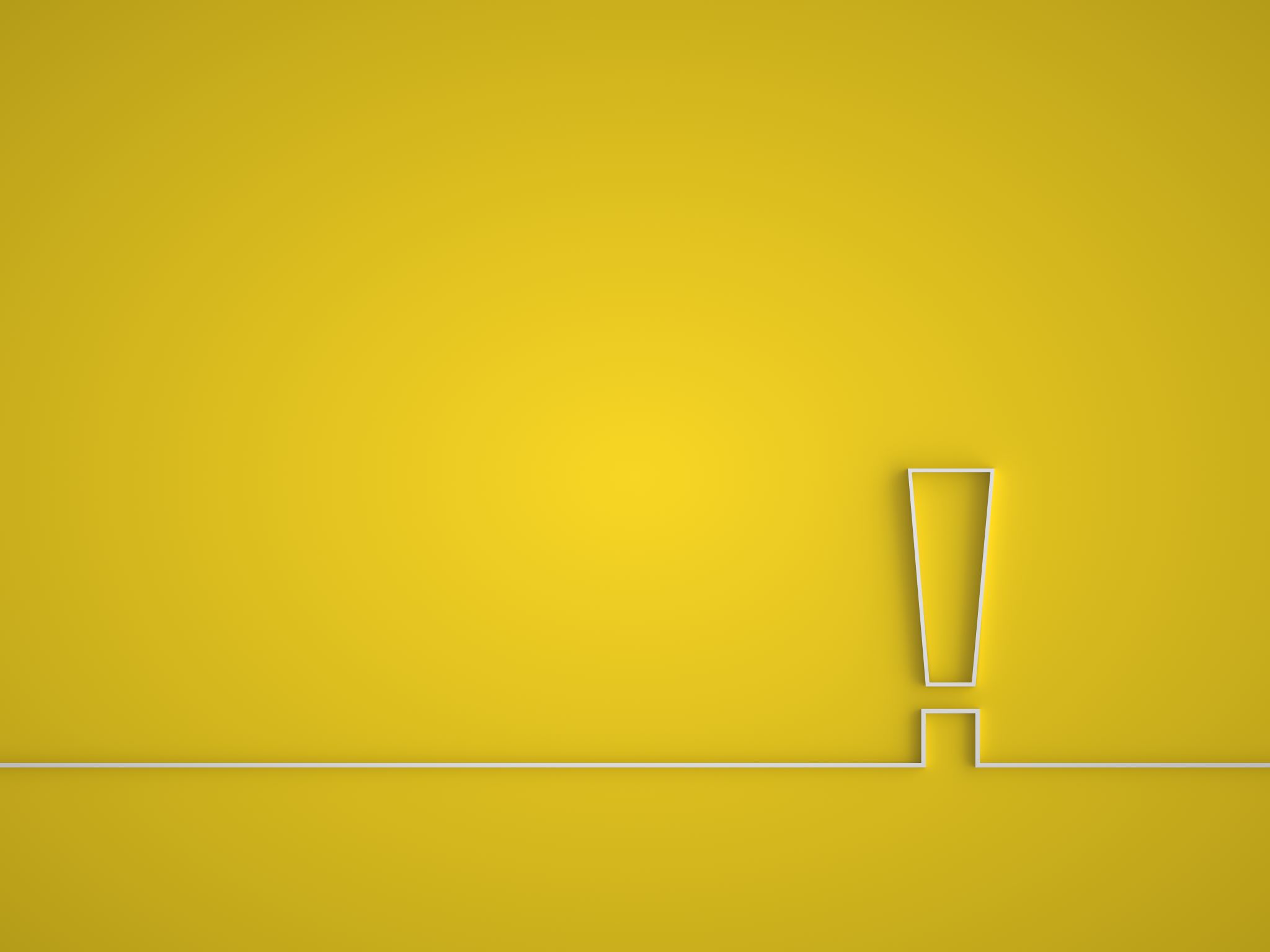 LISTA CZŁONKÓW
Na liście członków-założycieli powinny znaleźć się takie dane jak:
 imię i nazwisko,
 data i miejsce urodzenia,
 adres zameldowania,
 numer dowodu osobistego,
 numer PESEL,
 własnoręczny podpis członka-założyciela.
Warto na liście umieścić również informacje o posiadaniu obywatelstwa polskiego, pełnej zdolności do czynności prawnych i pełni praw obywatelskich - usprawni to weryfikację, czy członkowie spełniają warunki do uczestnictwa w stowarzyszeniu.
Listę należy sporządzić w dwóch egzemplarzach, które później trzeba złożyć w KRS.
o powołaniu stowarzyszenia - w dwóch egzemplarzach, podpisana przez przewodniczącego i sekretarza zebrania
UCHWAŁA NR 1
o przyjęciu statutu – w dwóch egzemplarzach, podpisana przez przewodniczącego i sekretarza zebrania
UCHWAŁA NR 2
o wyborze zarządu
UCHWAŁA NR 3
o wyborze komisji rewizyjnej
UCHWAŁA NR 4
KROK 4
Rejestracja stowarzyszenia w KRS
Wniosek o rejestrację stowarzyszenia w KRS składa się na urzędowych formularzach:
FORMULARZE
KRS-W20 - jest to podstawowy formularz, który służy do zgłoszenia stowarzyszenia. Zgodnie ze wskazanymi w polach formularza należy w nim wpisać następujące informacje: 
nazwę i wydział sądu,
rodzaj dokonywanej rejestracji,
określenie formy prawnej organizacji - w tym przypadku stowarzyszenie,
adres do korespondencji i ewentualne dane pełnomocnika procesowego,
zasadnicza część zgłoszenia - powstanie organizacji, przyjęcie statutu, siedziba itd.,
informacje o formularza załączników i dokumentów.
KRS-WK - służy do zgłoszenia osób wchodzącym w skład zarządu oraz członków komisji rewizyjnej (na jednym formularzu można wpisać dane dwóch osób);
KRS-WM - służy do zgłoszenia zakresu działalności gospodarczej i wpisania stowarzyszenia do rejestru przedsiębiorców. Ten formularz składa się tylko wtedy, gdy organizacja ma w statucie zapisaną możliwość prowadzenia działalności gospodarczej i chce rozpocząć tę działalność od razu po zarejestrowaniu w rejestrze stowarzyszeń.
statut stowarzyszenia w dwóch egzemplarzach,
protokół z zebrania założycielskiego w dwóch egzemplarzach, podpisane przez przewodniczącego i sekretarza zebrania,
lista członków założycieli.
Do wniosku o rejestrację stowarzyszenia w KRS należy dołączyć następujące dokumenty:
KROK 5
Numer NIP i REGON stowarzyszenia
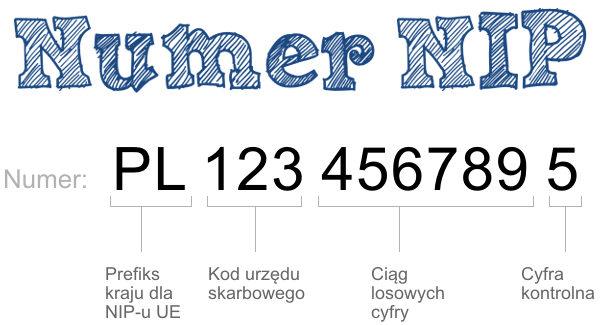 Po uzyskaniu wpisu w KRS, stowarzyszenie automatycznie otrzymuje numery REGON i NIP. Oznacza to, że nie trzeba składać dodatkowych wniosków, formularzy ani dokumentów w celu uzyskania tych numerów. Może natomiast od razu rozpocząć swoją działalność. Informacja o rejestracji w KRS, nadaniu numeru REGON i NIP ujawniana jest w rejestrze. Możesz sprawdzić ją samodzielnie przy pomocy elektronicznego dostępu do KRS na stronie: ems.ms.gov.pl. Z tej samej strony można również pobrać odpis z KRS, który ma moc dokumentu urzędowego.
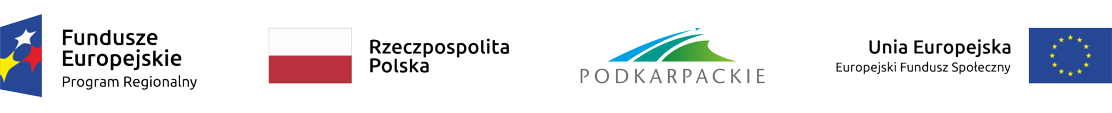 Opracowanie:
Przedstawiciel Grupy Inicjatywnej „Ostrowiecko"
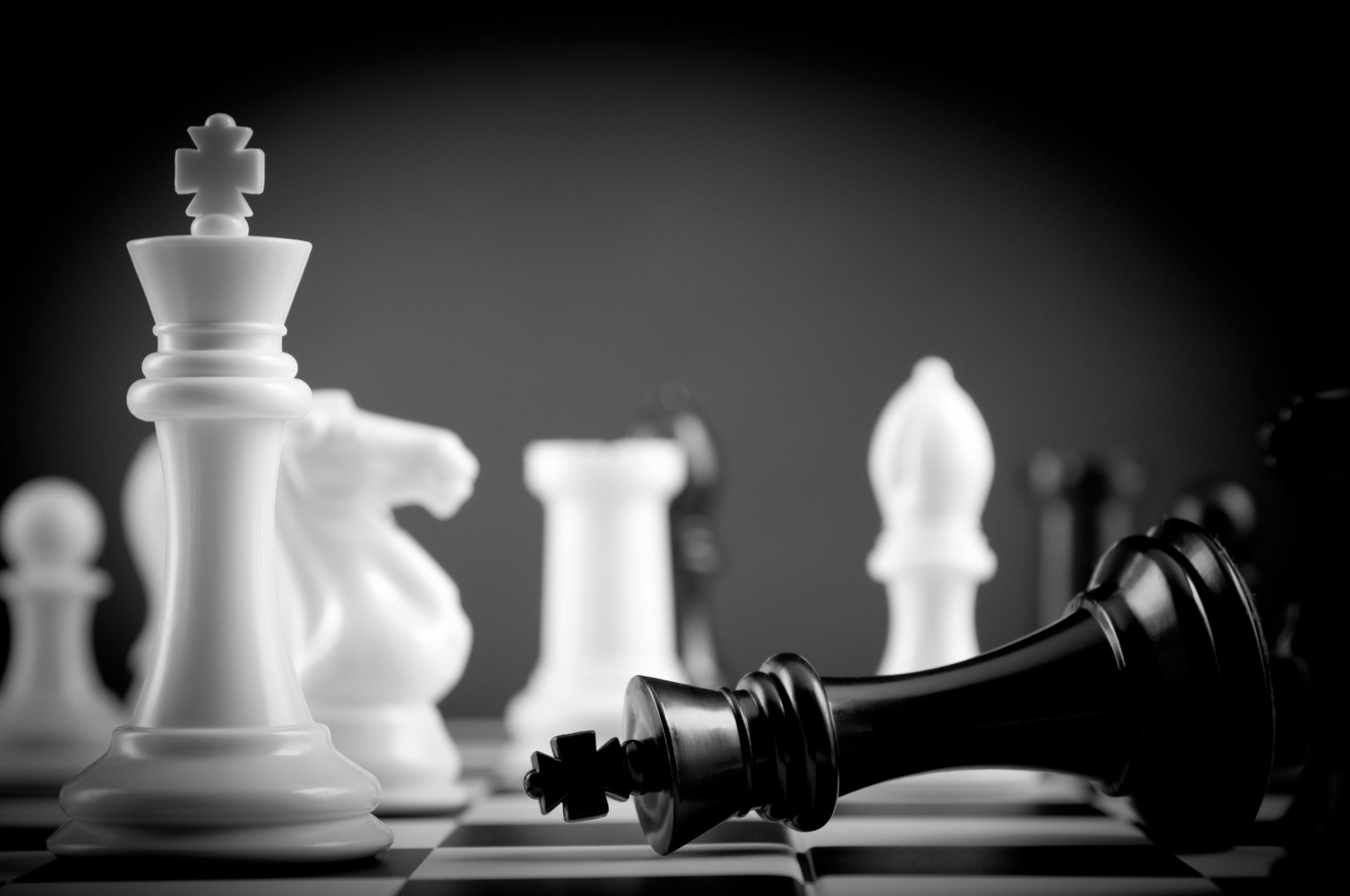 KONIEC